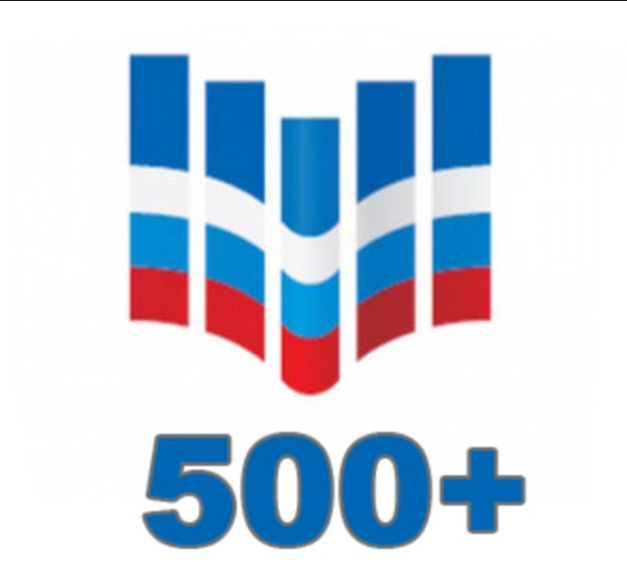 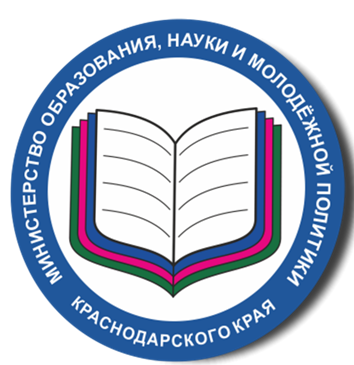 Работа в чате ИС МЭДК (16.06.2022 г.)
16 июня была произведена выборочная проверка чатов в ИС МЭДК, по результатам проверки выявлено:

Работа в чате командой (школа + куратор + МО):

Краснодар (СОШ № 11)                                                     3) Белоглинский район (СОШ № 11)
Анапа (СОШ № 18)
Зелёный – комментарии содержательны, виден ход работы
Жёлтый – комментарии есть, но их мало, нет возможности отследить ход работы (нужно более подробно описывать работу по направлениям).
Красный – комментариев мало, нет обратной связи куратора со школой , либо переписка велась не по всем направлениям, переписка носит формальный характер.
Работа в чате командой (школа + куратор):

Апшеронский район (СОШ № 23)
Северский район (СОШ № 21)
Усть-Лабинский район (СОШ № 25)
Кавказский район (СОШ № 19)
Лабинский район (СОШ № 21)
Ленинградский район (ООШ № 27)
Кореновский район (СОШ № 19)
Крымский район (СОШ № 61)
Кущевский район (СОШ № 10)
Павловский район (СОШ № 9)
Приморско - Ахтарсктй район (СОШ № 4)
Тихорецкий район (СОШ № 2)
Туапсинский район (СОШ № 20)
Армавир (СОШ № 14)
Динской район (СОШ № 30)